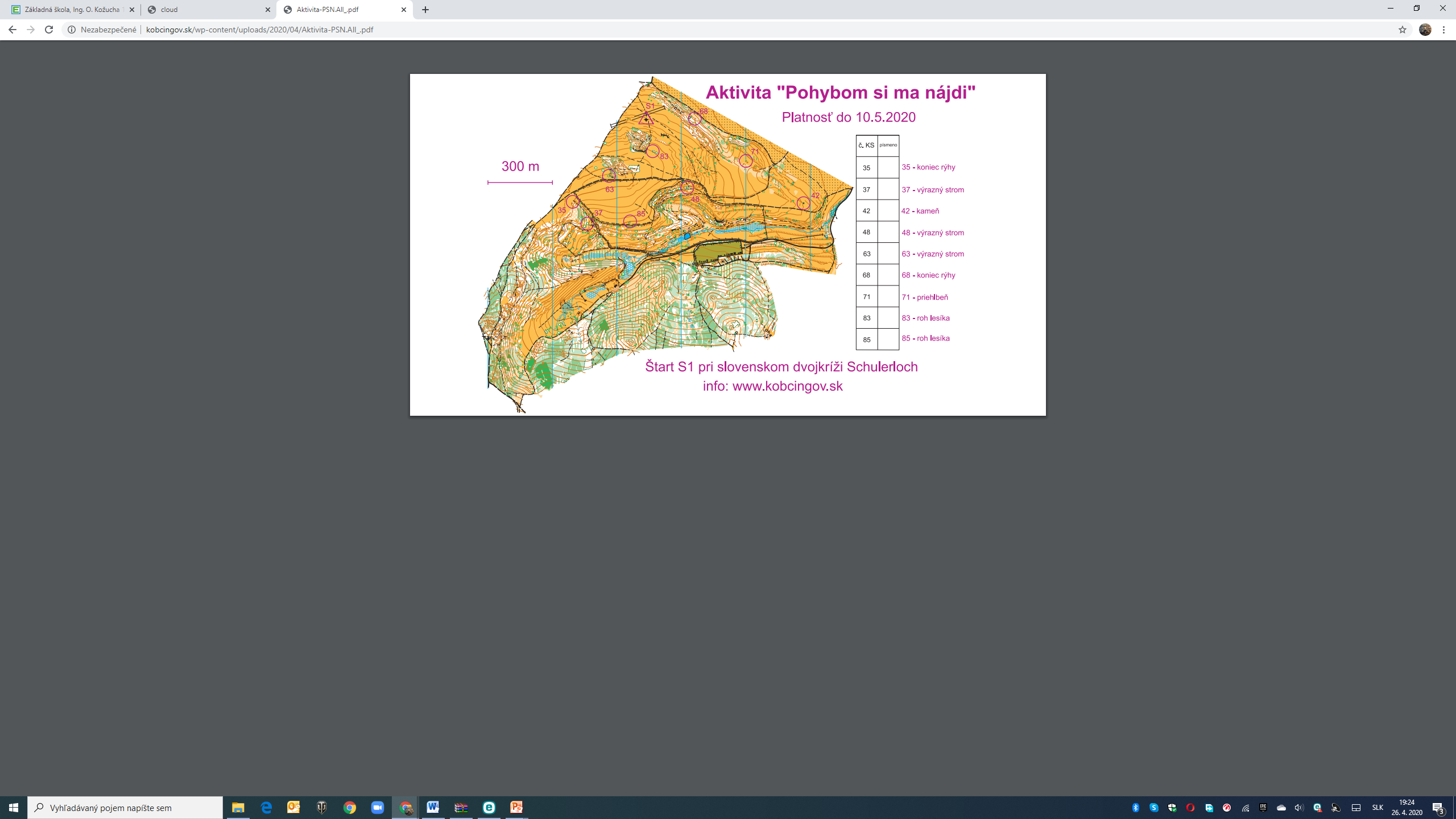 Foto Album
Marek a Anna Mária 
Orientačný beh  26.04.2020
Ako sme hľadali...
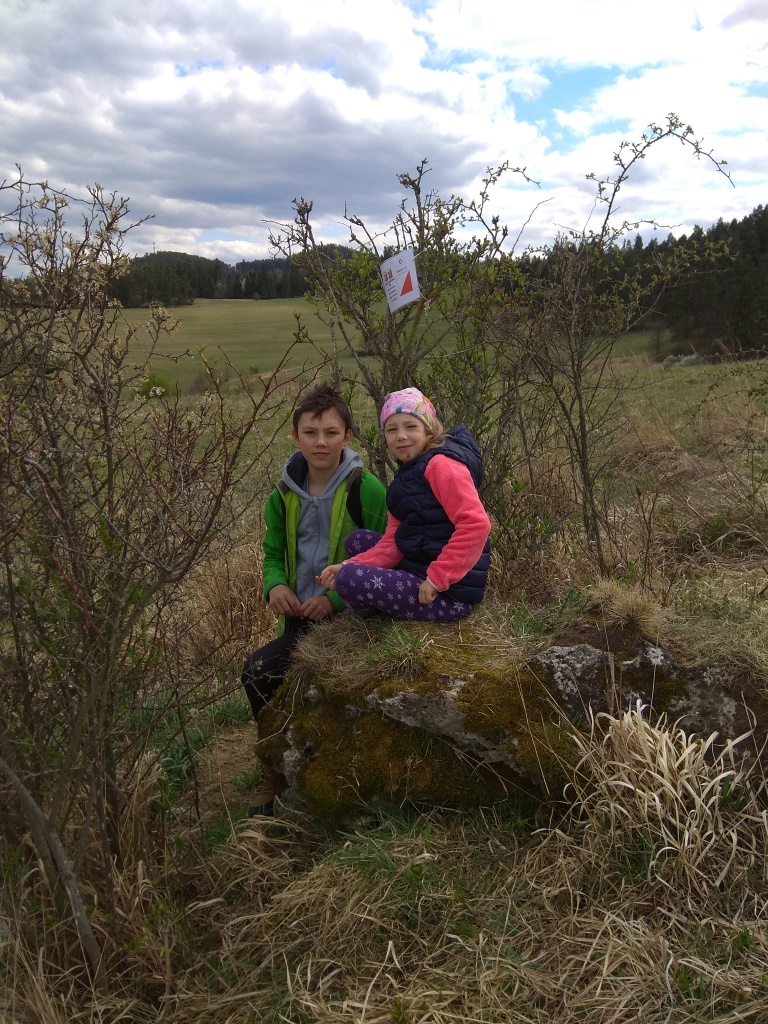 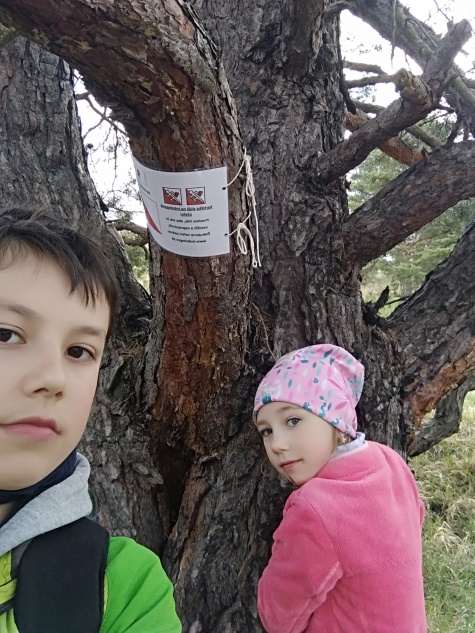 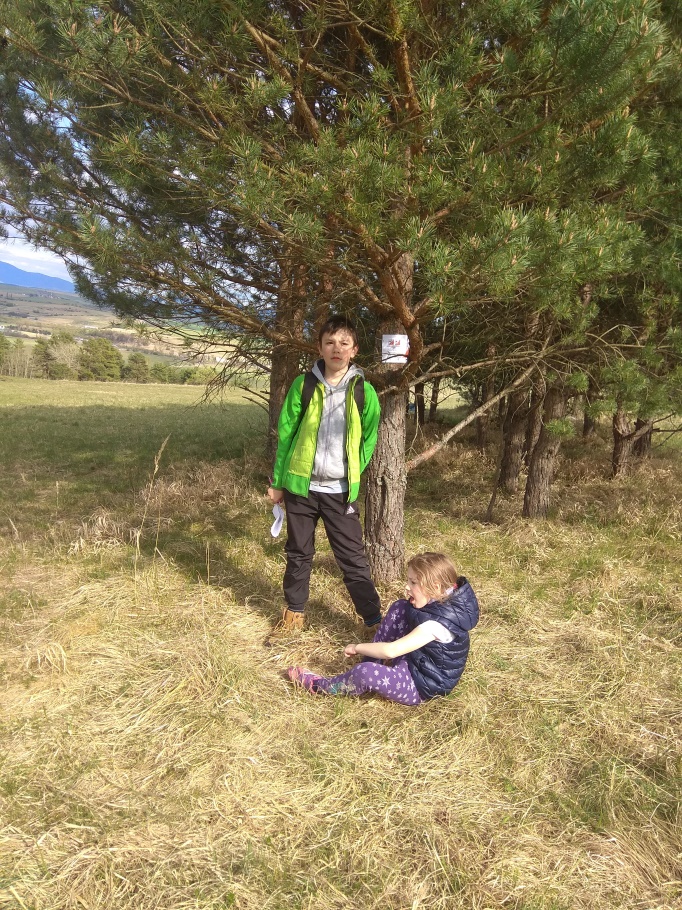 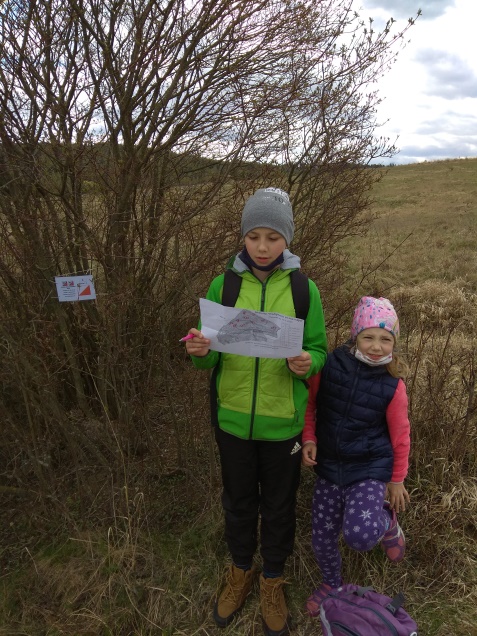 Ako sme hľadali...
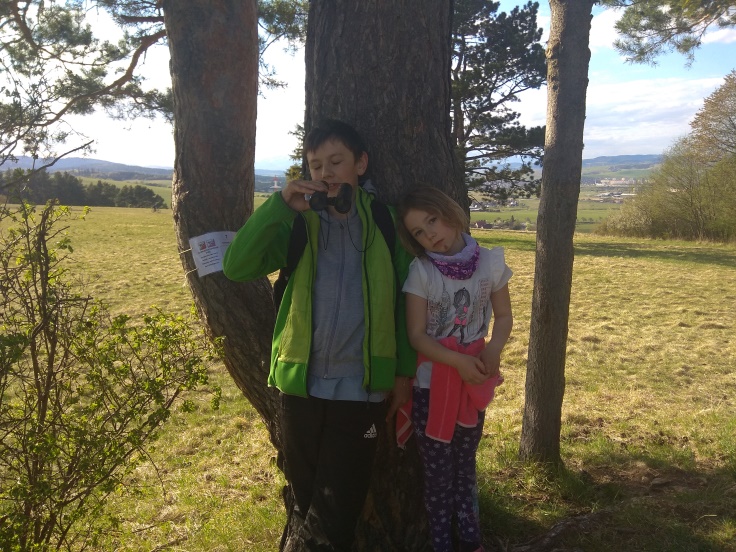 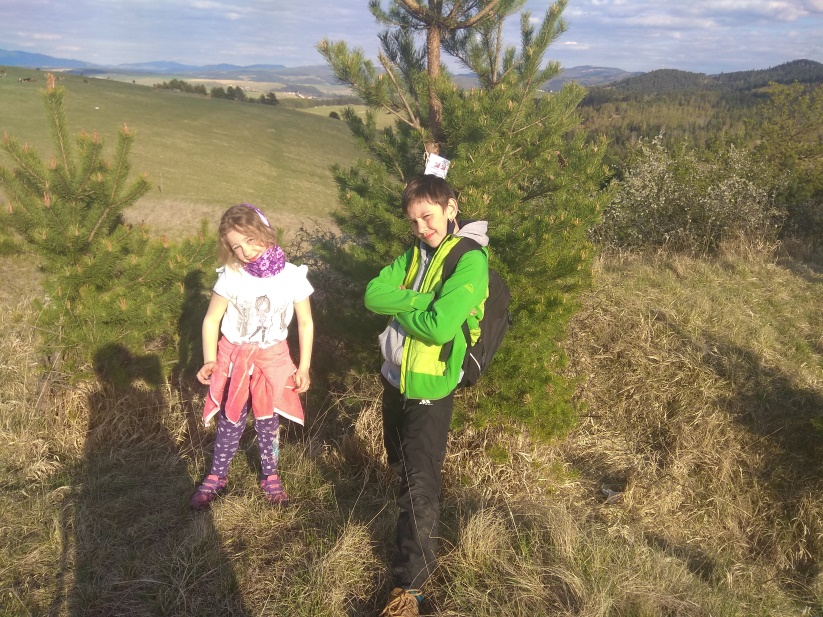 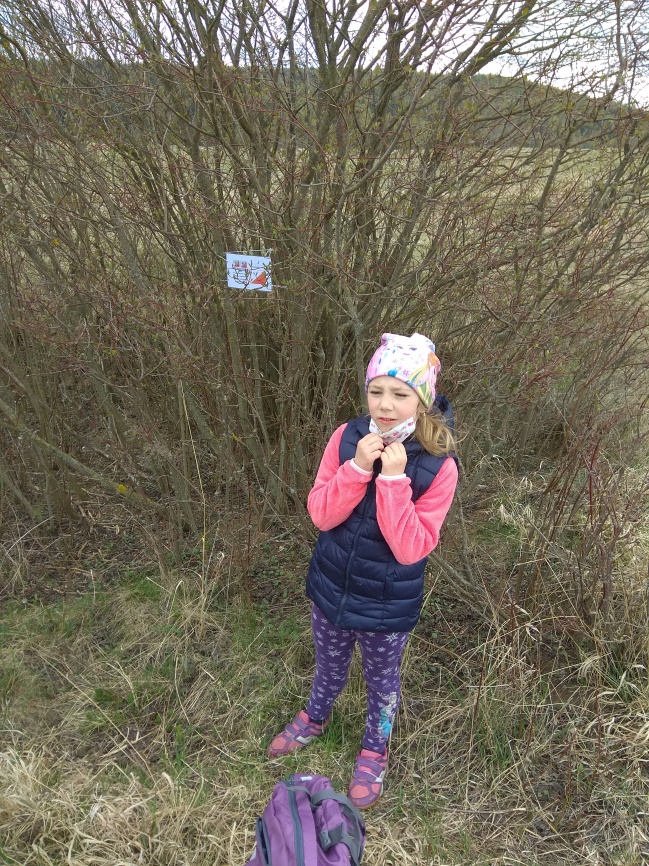 Naše výsledky...
1
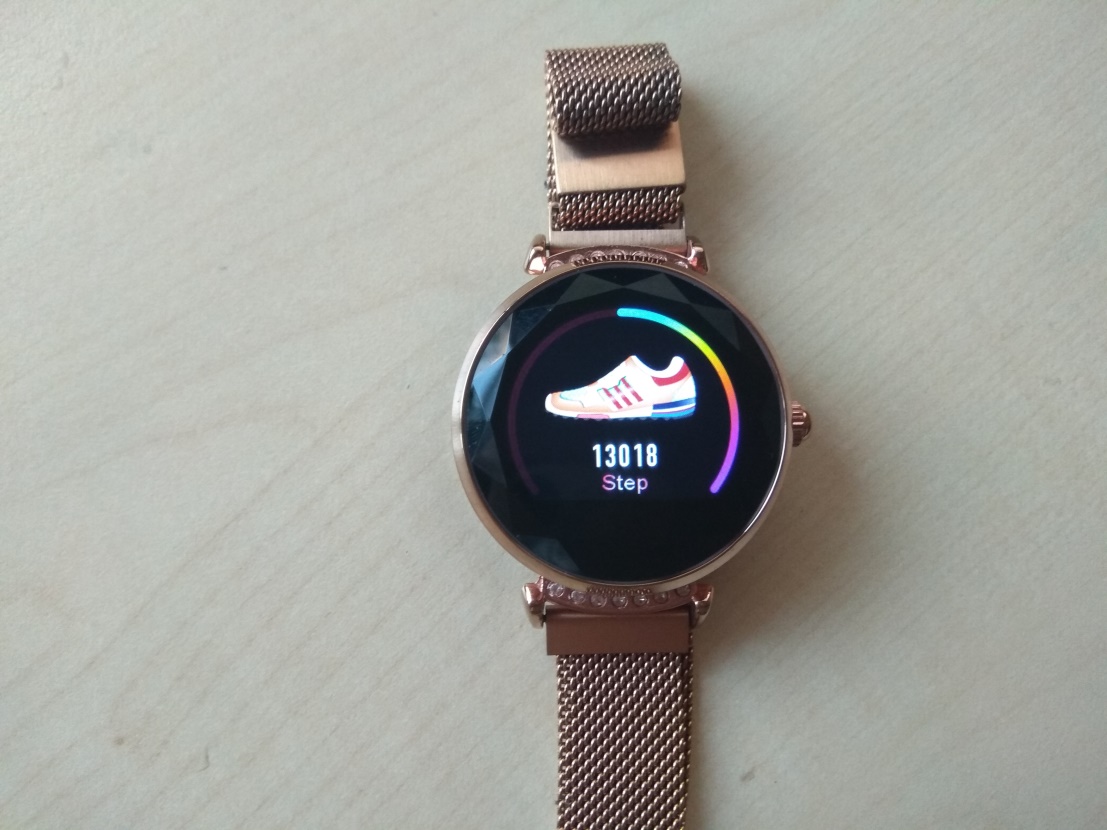 2
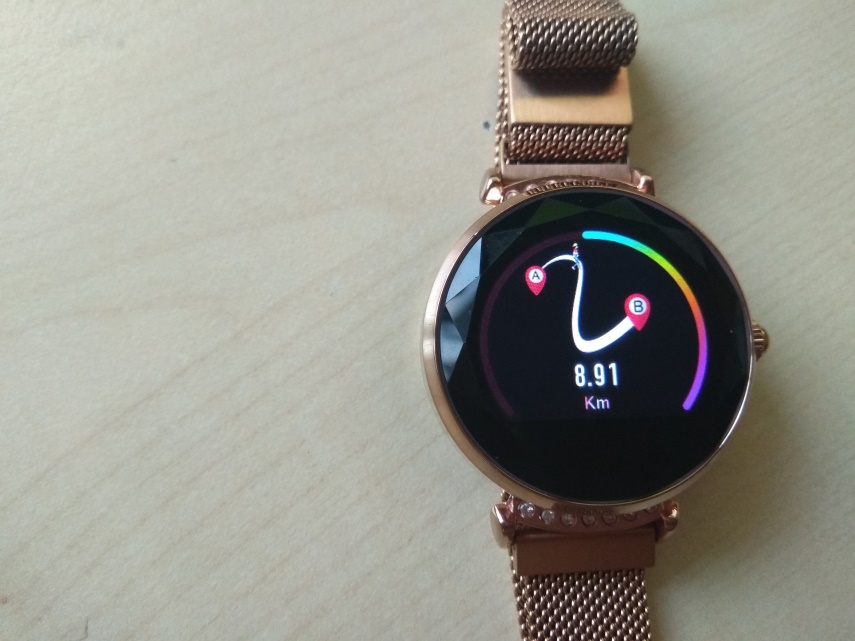 3
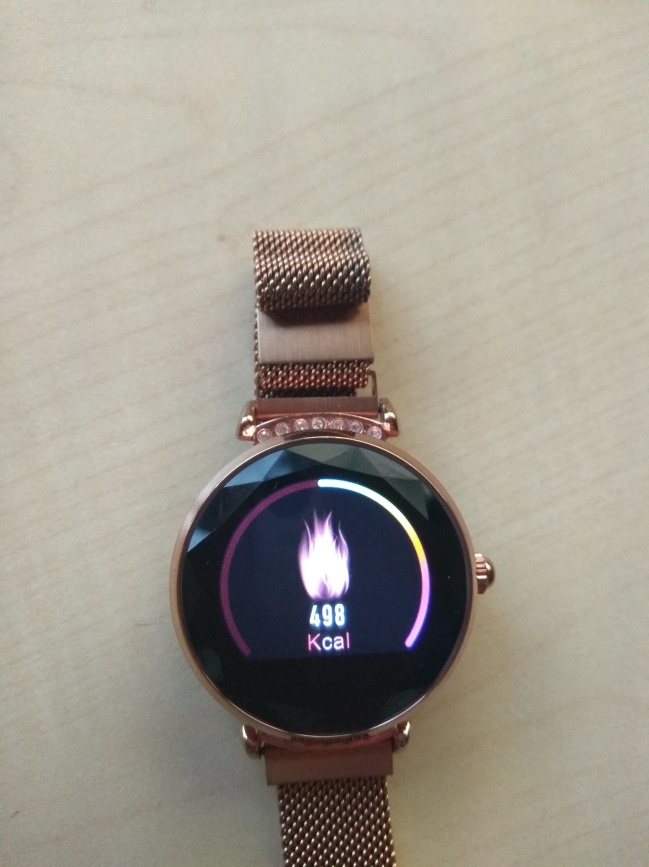 Nakoniec riešenie:
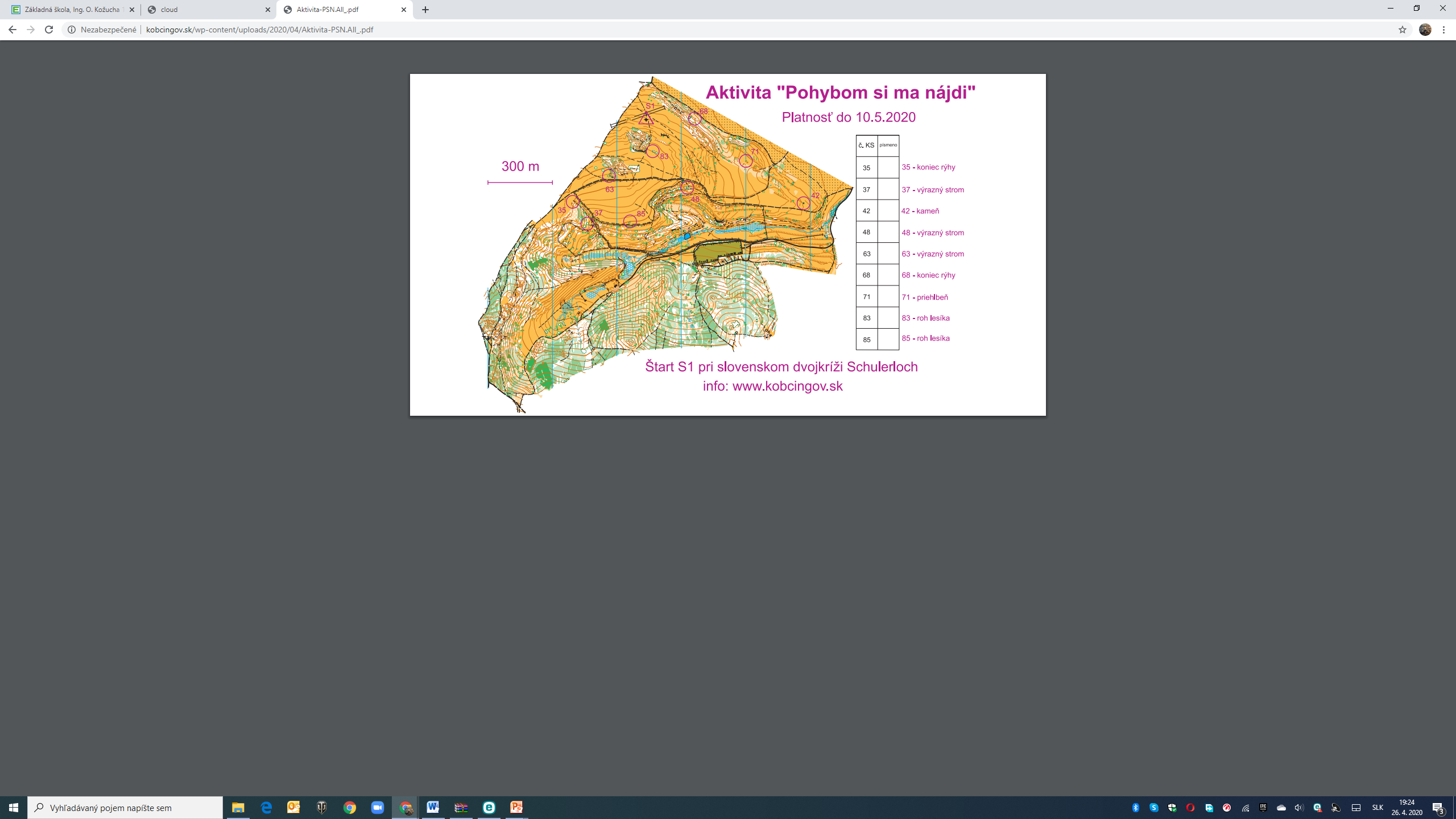 Š-P-O-R-T-U-J-E-M
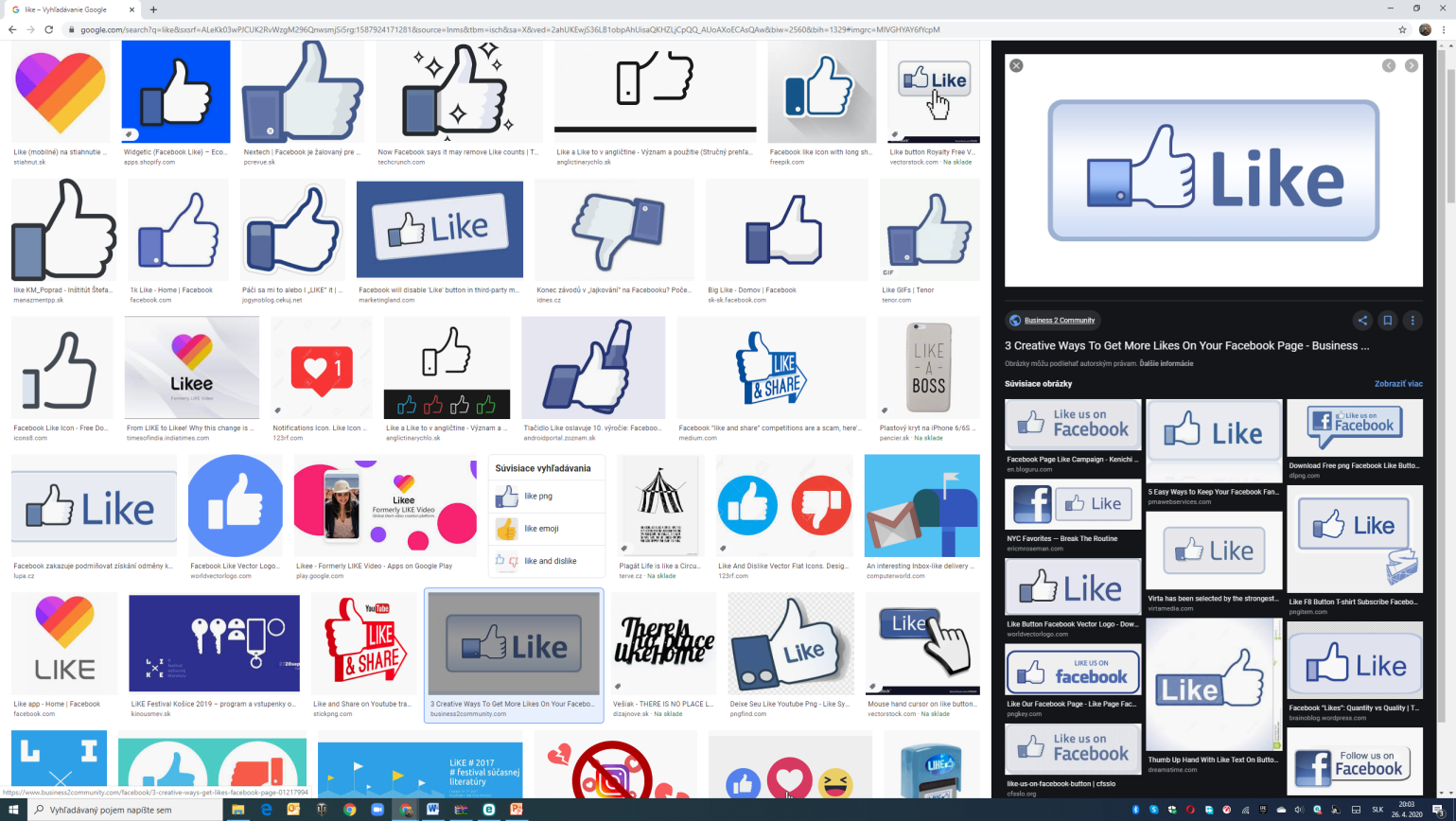 Ďakujeme 
Marek 6.C
Anna mária 1.c